АВТОБУС
Многоместный автомобиль для перевозки пассажиров.
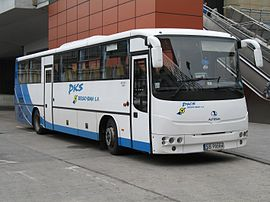 Что за чудо – синий дом!Ребятишек много в нем.Носит обувь из резиныИ питается бензином.
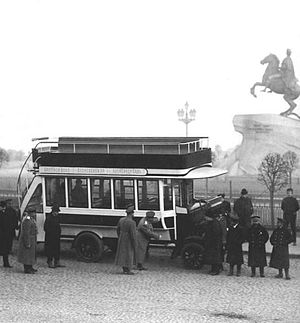 ЭТИМОЛОГИЯ
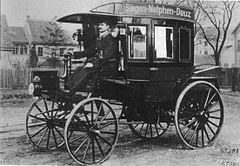 АВТОБУС
АВТОМОБИЛЬ-ОМНИБУС
«самоходный экипаж для всех»
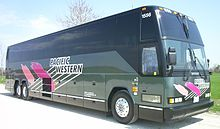 Городские, 
междугородные , спальные (англ. Sleeping bus), перронные (аэродромные), пригородные, 
экскурсионные , 
грузовые (грузопассажирские), почтовые (автобусы связи), вахтовые, 
вездеходы, 
Школьные.
.
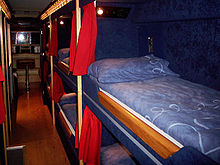 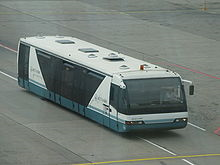 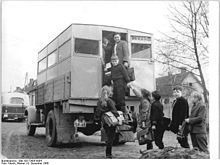 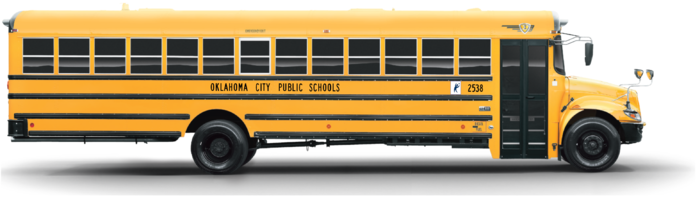 ПРЕДЛОЖЕНИЯ 
1. Автобус привез ребят на пляж.2. Завод выпустил новый автобус.3. Тут автобус прикатил, двери настежь отворил.
ТЕКСТ
	К школе подъехал автобус. Мальчики и девочки быстро сели в него. Автобус тронулся. Он ехал по ровному шоссе, а потом дорога пошла в гору. Ребята подъехали к заводу. Автобус въехал во двор. Подъемный кран переносил тяжелые трубы. Крановщик объяснил ребятам, как работает подъемный кран. Много интересных машин увидели ребята на заводе.